PRONOUNS
PRONOUNS
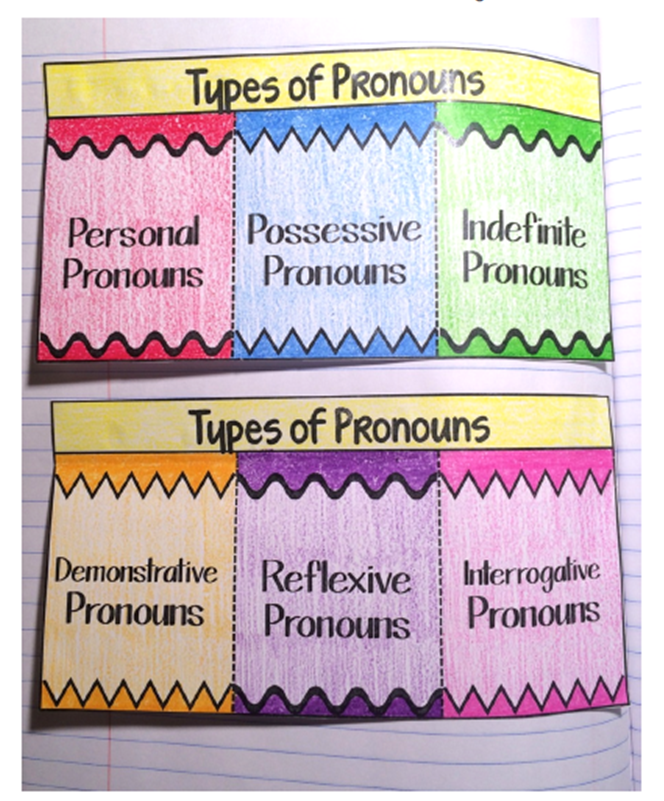 SUBJECT
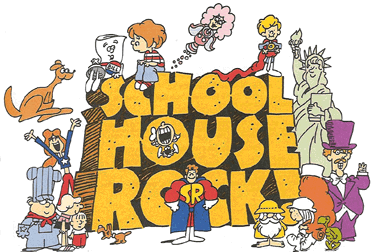 OBJECT
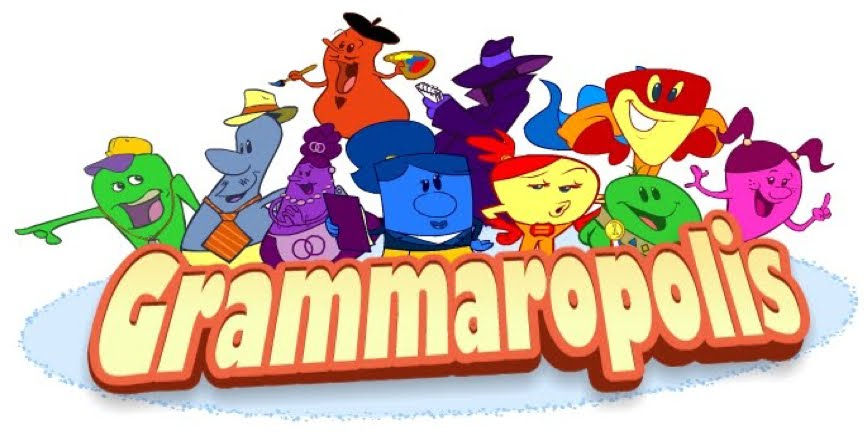 PERSONAL PRONOUNSSubject pronouns
CLUES:  subject of the sentence / doing the action / beginning of the sentence

Examples:   I, you, he, she, it, we, they
PERSONAL PRONOUNSObject pronouns
CLUES:  receives the action / end of the sentence

Examples:  me, you, him, her, it, us, them
PERSONAL PRONOUNS
Laura and (I, me) are in the same French class.
Bill went to the movies with John and (me, I).
Sam and Joe are trying to find (his, their) homeroom.
(Him, he) and (me, I) are going to the skate park.
Can you help Bob and (me, I) fix this?
POSSESSIVE PRONOUNS
CLUE:  Pronouns that show ownership

Examples:  my, your, his, her, its, our, their, yours, ours, theirs
POSSESSIVE PRONOUNS
Bill loaned (his, their) bike to Phillip.
In the evening, the chickens return to (its, their) roost.
The children performed a play for (his, her, their) grandparents.
The hamster slept in (its, their) empty food dish.
Both Shelly and Sue promised to bring (her, their) camera.
INDEFINITE PRONOUNS
CLUE:  does not refer to any specific person or amount

Examples:  anyone, anything, something, someone, several, everybody, no one, some
INDEFINITE PRONOUNS
“A classic is something that everybody wants to have read and nobody wants to read.” (Mark Twain, 1835-1910)

2.  “Everything is funny as long as it is happening to somebody else.” (Will Rogers, 1879-1935)

3. “Everybody likes a kidder, but nobody lends him money.” (Arthur Miller, 1915-2005)

4. “I don't know anything about music. In my line, you don't have to.” (Elvis Presley, 1935-1977)
REFLEXIVE PRONOUNS
CLUE:  refers (reflects) back to the subject

Examples:  myself, yourself, ourselves, himself, herself, itself, themselves
REFLEXIVE PRONOUNS
You need to control _____________________ .

They could have kept ________________ out of trouble if they had listened to their mother.

Some people like to work with partners, but I prefer to work by _________________ .
INTERROGATIVE PRONOUNS
CLUE: pronouns that ask questions

Examples:  who, whom, whose, which, what
INTERROGATIVE PRONOUNS
_____________ of the states has the largest population?

___________ is her occupation?

_________ is the actor with the award winning movie?

That is beautiful.  _____________ is it?

With _____________ did you leave your phone number?